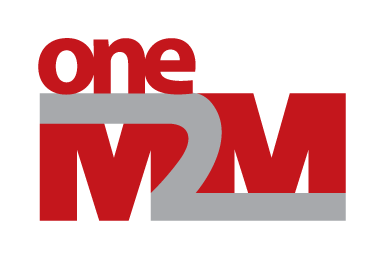 WG5 – MAS#30 Status Report
Group Name: WG5 MAS (Management, Abstraction & Semantics)
Source: Yongjing Zhang (Huawei, WG5 Chair)
Meeting Date: 2017-7-10 to 2017-7-14
Executive Highlights
Last batch of input to Home Appliance Information Model R3 accepted  stage 2 FROZEN
~20 device models & module classes added
Proximal Interworking framework settled  stage 2 FROZEN
interworking architecture and resource mapping rules are aligned 
will serve as the common base for technology specific interworking WIs and the Generic (ontology-based) Interworking WI
Several Semantic Enhancement features become normative part of R3  stage 2 FROZEN
semantic query (incl. content-based), ontology management, semantic validation, semantic mashup, ACP
no new features, but further alignment between TS-0001 & TS-0034 would be needed.
Continuous collaboration with OMA on LwM2M 
Event Log Object specification and mapping updated
Issues for DECISION in TP
TP approval 
CR pack TS-0023 R3
TP-2017-0211
CR pack TS-0005 R3
TP-2017-0212
CR pack TS-0006 R3
TP-2017-0213
3
Issues for INFORMATION in TP
Sessions: 
6 dedicated
2 ad-hoc
4 joint with ARC

Contributions (See the latest rev of MAS-2017-0151)
170+ treated (incl. revs)
60+ Agreed
– New Record!
4
Issues for INFORMATION in TP
Meeting Objectives review
Stage 2 FREEZE: WI-0056 - Evolution of Proximal IoT Interworking
TS-0023 HAIM enhancement (new models based on OCF, OMA CD)
TS-0033 Proximal Interworking
Progress WI-0063 - Base Ontology & Generic Interworking
TS-0030 Generic Interworking
TS-0012 Base Ontology (bugfix)
Stage 2 FREEZE: WI-0053 - Rel-3 Enhancements on Semantic Support 
TR-0033 Study on Enhanced Semantic Enablement 
TS-0034 Semantic Support
TS-0001 Architecture
Progress: WI-0072 – Modbus Interworking (ARC/MAS)
TR-0043 Modbus Interworking
Progress WI-0070 Disaster Alert Service Enabler (DASE)
TR-0046	Study on Disaster Alert Service Enabler
80%
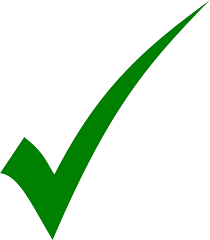  75%
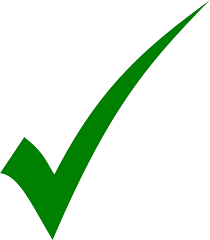  60%
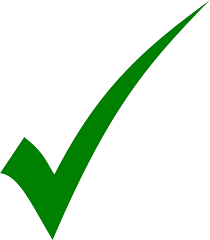  60%?
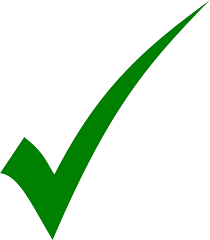  10%？
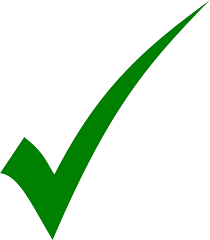 5
[Speaker Notes: TS-0023: 71 ModuleClasses and 13 Device models]
Open Action Items
6
Next Steps
Proceed Rel-3 WIs
WI-0056 - Evolution of Proximal IoT Interworking
HAIM stage 3, mapping with external models OMA GotAPI, OCF, …
evolve to SDT 4.0  
 suggest to use simple procedure ‘Scenario 1’  (see MAS-2017-0148)
 suggest to use ‘tag’ to link back to contribution #
WI-0063 - Rel-3 Enhancements on Base Ontology & Generic Interworking
Further refinement / Alignment with Proximal IoT Interworking (TS-0033)
WI-0053 - Rel-3 Enhancements on Semantic Support
Stage 3 
WI-0071 – W3C WoT Interworking
collaboration with W3C WoT on binding examples
Joint with ARC
WI-0070 – Disaster Alert Service Enabler
WI-0059 – OPC-UA Interworking 
WI-0072 – Modbus Interworking
7
Next Meetings / Calls
Conference Calls
MAS#30.1:	Aug 7 (Monday), 2017 UTC 13:00-14:30
MAS#30.2: 	Aug 28 (Monday), 2017, UTC 13:00-14:30

Face-to-Face
MAS#31: Sep 18 - 22, 2017, Bangalore,  India
8
Thank You!